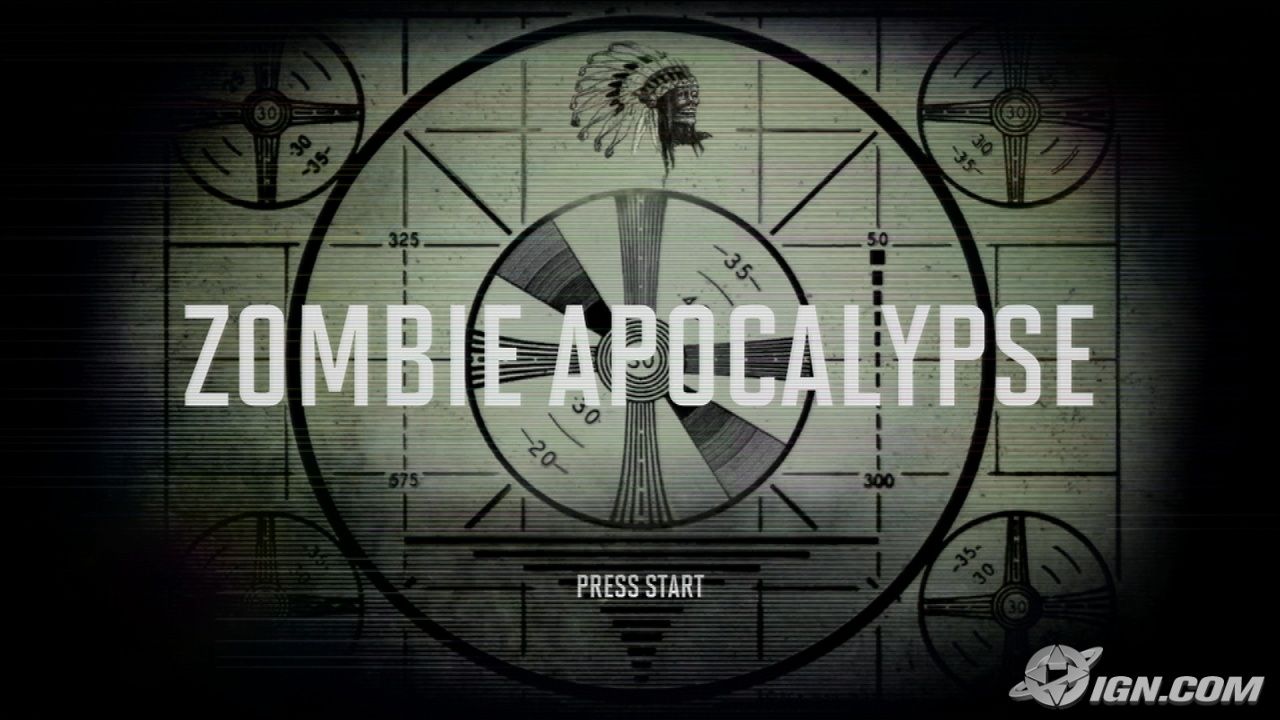 AP Language & Composition
Developed by Molly Fleming Schauer, HMBHS
Opening Day Activity
Take a seat anywhere you like and await instructions.
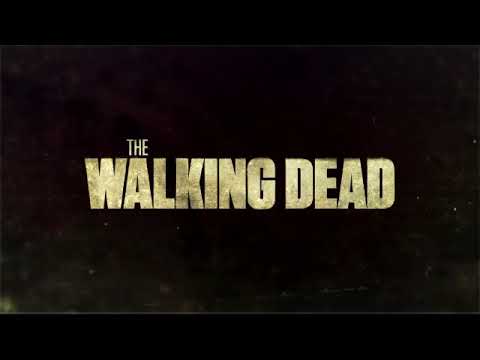 *Activity created by and courtesy of Rob Bowman, Indio HS
Forget the syllabus (for now) … Today, we will focus on:
Critical Thinking
Problem Solving
Thinking Outside the Box
Anticipating Problems
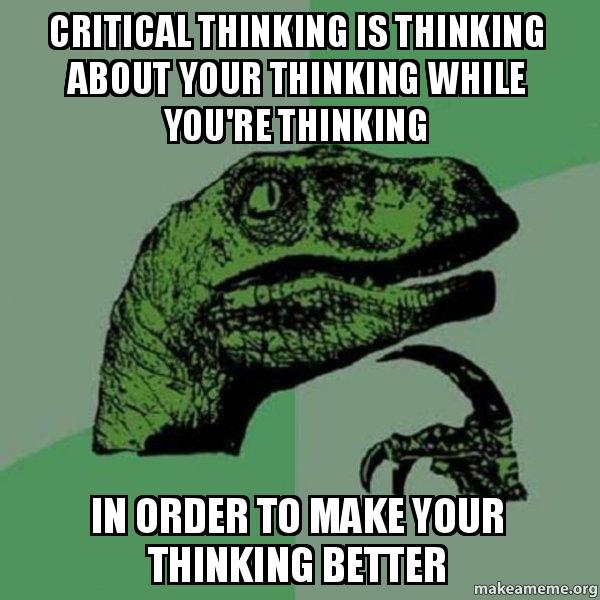 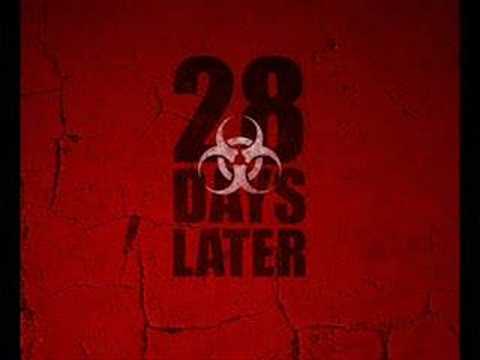 Directions:
Step 1: Take out a pen/pencil and a piece of paper. Title your paper “I Will Survive” 
DON’T FORGET to also write a full MLA format heading on the left side of your paper…  (Always remember Y.M.C.A.:Your FULL Name,My name: Mrs. Schauer,Class Name: AP Lang & Comp.,Assignment due date: 13 August 2021)
If, for some unholy reason, you did not bring paper or writing utensils with you to SCHOOL (I can’t fathom why you wouldn’t…) there is a bin with lined paper and pens for you to borrow at the front of the room...
Await further instructions once everyone is ready to move on…
The Zombie Apocalypse has started: You have exactly 10 minutes to work on this …
When the music stops, YOU STOP, finished or not.
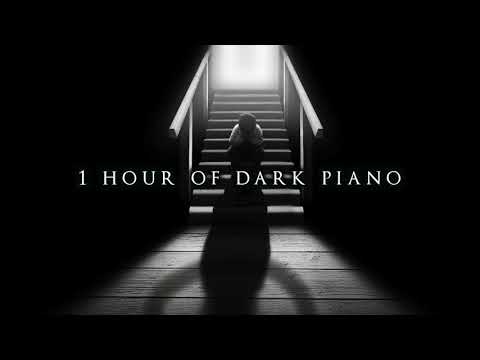 You MUST get out of town ASAP!
You need to:
Take one person with you (someone you actually KNOW).
Take two items from your home/where you live (items YOU actually OWN).
Decide WHERE you are going.

Then...

In one STUNNING paragraph, make an argument explaining: Where you plan to go, the person you’re bringing with you, and the two objects you’re taking along. Use strong reasoning to support each choice. Your goal is to persuade me HOW and WHY you will survive.

EXPLAIN each choice using the rhetorical appeals: ethos (ethics/credibility), pathos (emotions) and logos (logic).

				Yes, I will be collecting BEFORE the end of class...
Now that you’ve completed the first draft of your plan,here’s an example:
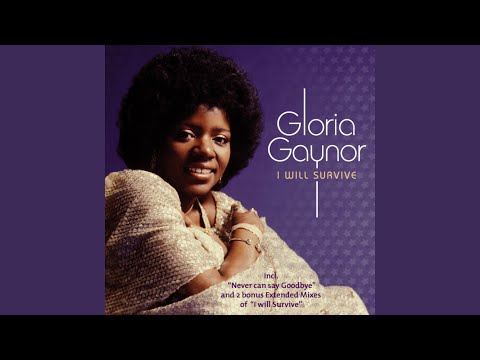 Anonymous
Mrs. Schauer
AP Language & Composition
13 August 2021
I Will Survive
In the (highly unlikely) event of a zombie apocalypse, I will be bringing my best friend, Michael, with me because he is an extremely skilled electrician, mechanic, and carpenter. He is also knowledgeable about hunting, fishing, and first aid. I will be bringing my horse (object # 1) with me because Mike and I can both ride him, he travels faster than a bicycle, and unlike a car, he will not run out of fuel, at least not right away (more on that later). My second object would be my long black waterproof down jacket because it will keep me warm and dry when it gets cold or rainy out and it will help camouflage me at night. We will be headed to our friends’ ranch and quarry on Skyline Blvd. because: 1. It is fully fenced, 2. There is a lake on site with trout in it, 3. There are several outbuildings and metal storage sheds for shelter/safety/supplies, 4. There is plenty of grass and water for my horse to eat/drink and, 5. It is only about 2 hours away on horseback. In the event of a zombie infiltration, at least we could release my horse to keep the zombies distracted while we escape into the redwood trees. While this would be a last resort, it would buy us some time to plan our next move.
[Speaker Notes: Levi (age 5) will be taking “his foam sword and daddy so he could bring his gun to kill gophers.”]
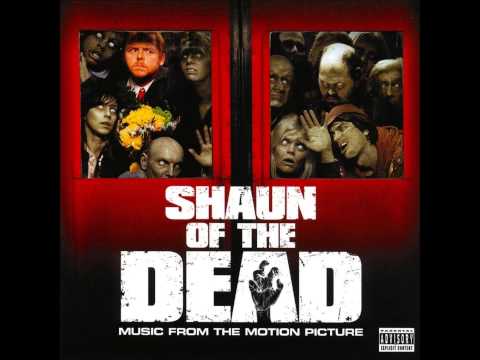 Group Work
You will now be randomly assigned to a small group (~4 people per group), based on where you are seated…Look at the number on the top, right corner of your desk. That is your group number. Yes, they are all in the desks closest to you. No need to get up or roam around (Covid, you know) …

Once you have your groups figured out, say hello, introduce yourselves (if you’re not already familiar), and tell each other when you were born (month, day, and year).
Await further instructions …
[Speaker Notes: Slide needs WORK next week… Number desks, figure out how many students per period for groups….]
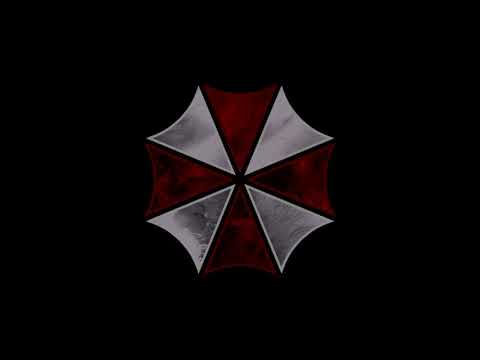 You have EXACTLY 20 minutes to decide … Again, when the music stops, YOU STOP.
As a group …
• Decide which person, place, and objects will help you survive the apocalypse.
• Each group can only take one extra person, have two objects, and have one destination.
• Persuade each other why your choices are the best.
• The group with most convincing argument survives & survivors win!
√ The youngest person in the group will share with the class. 
√ Yes, you can pick and choose from each other’s plan.
    For example, Group A: Little Timmy Tim, Pitbull, Kool & Britney
    Group A may choose Britney’s person, one object from Pitbull,    one object from Little Timmy Tim, and Kool’s destination.
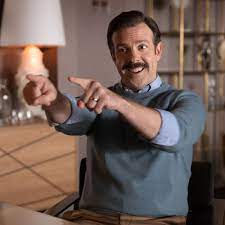 To the winners:
You WILL each receive a prize…
			NEXT TIME WE MEET.
See you on Monday. 


*Don’t forget, your summer reading folder project is due at the START of class on Monday. Have a great weekend!*
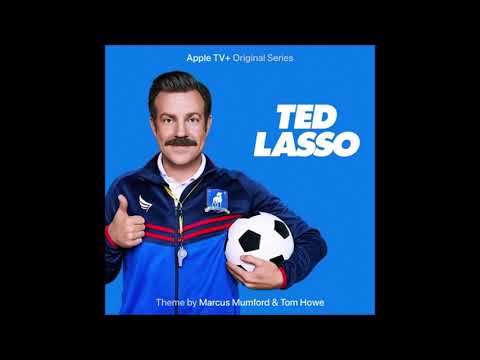 [Speaker Notes: Prizes: Silly crappy things I find around my house.]
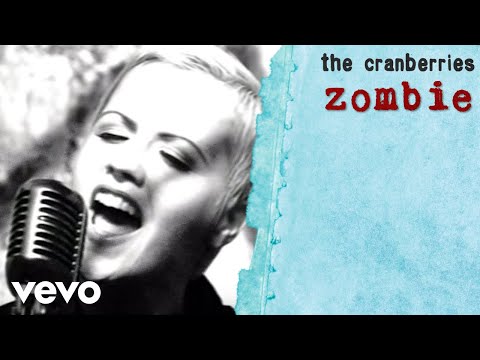 Credits:
Rob Bowman, Creator, Indio HS
Dianne Leo, Contributor, Westmont HS

Music:
“The Walking Dead” Theme
“Resident Evil” Theme
1 Hour of Dark Piano
“I Will Survive” by Gloria Gaynor
“Shaun of the Dead” Theme
 “28 Days Later” Theme
“Ted Lasso” Theme
“Zombie” by The Cranberries
[Speaker Notes: Finish credits]